Экскурсия в духовную семинарию
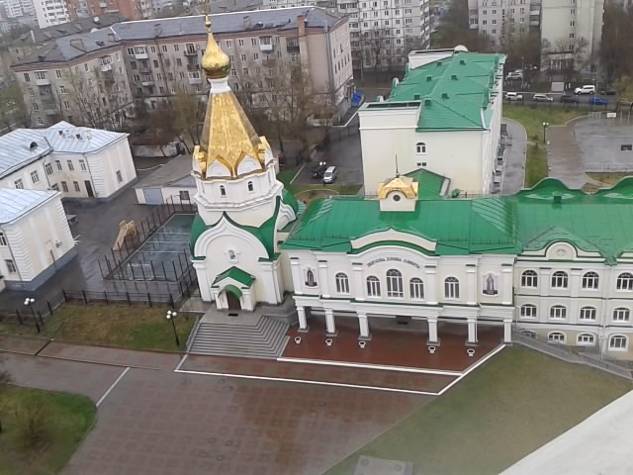 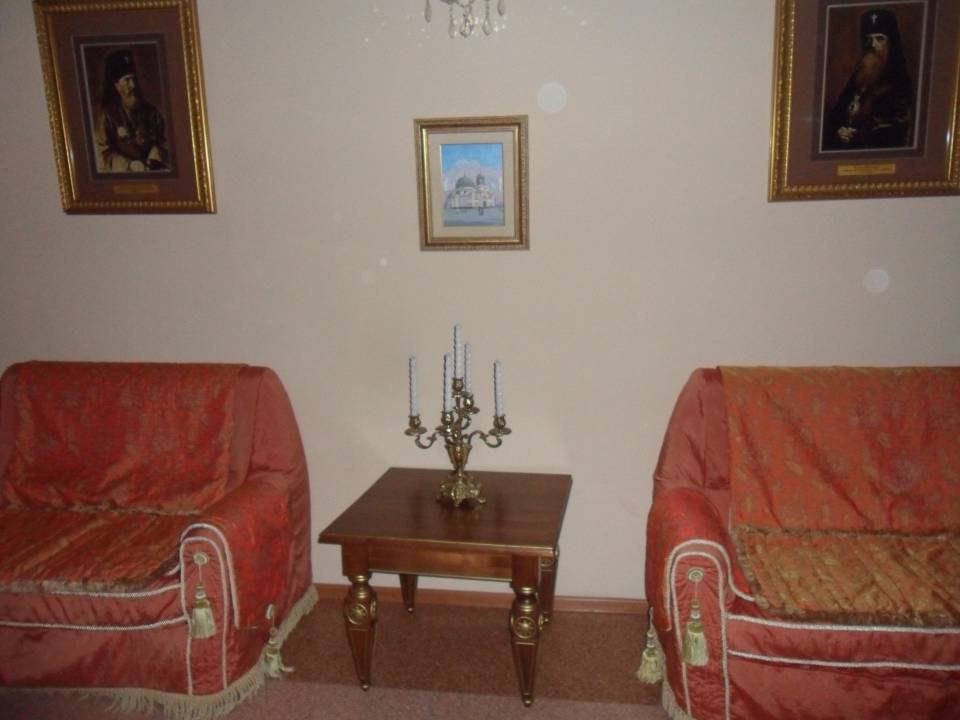 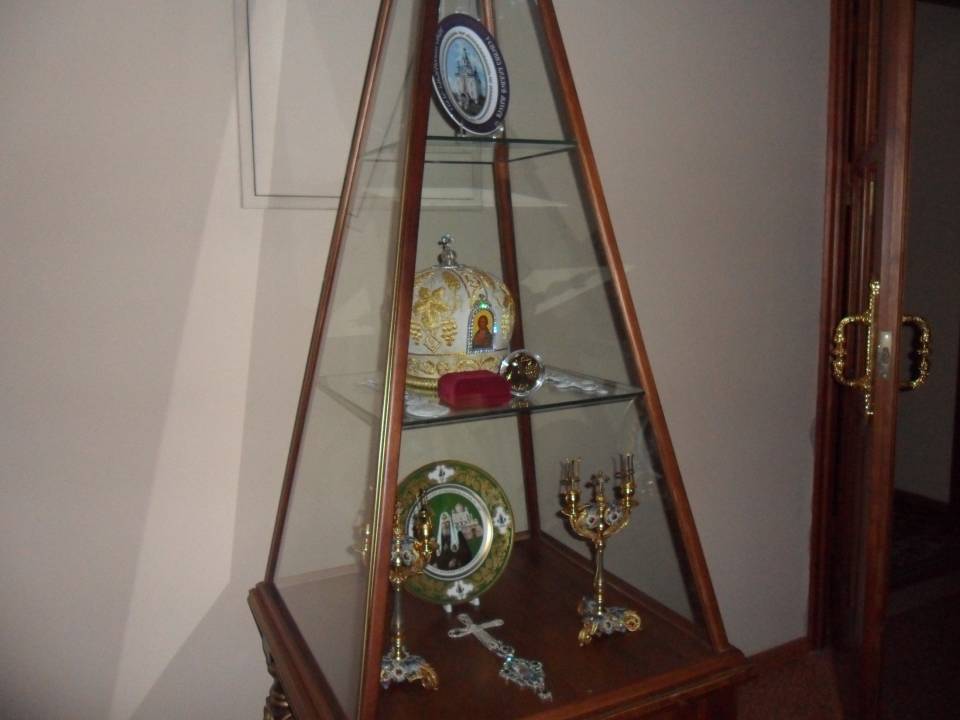 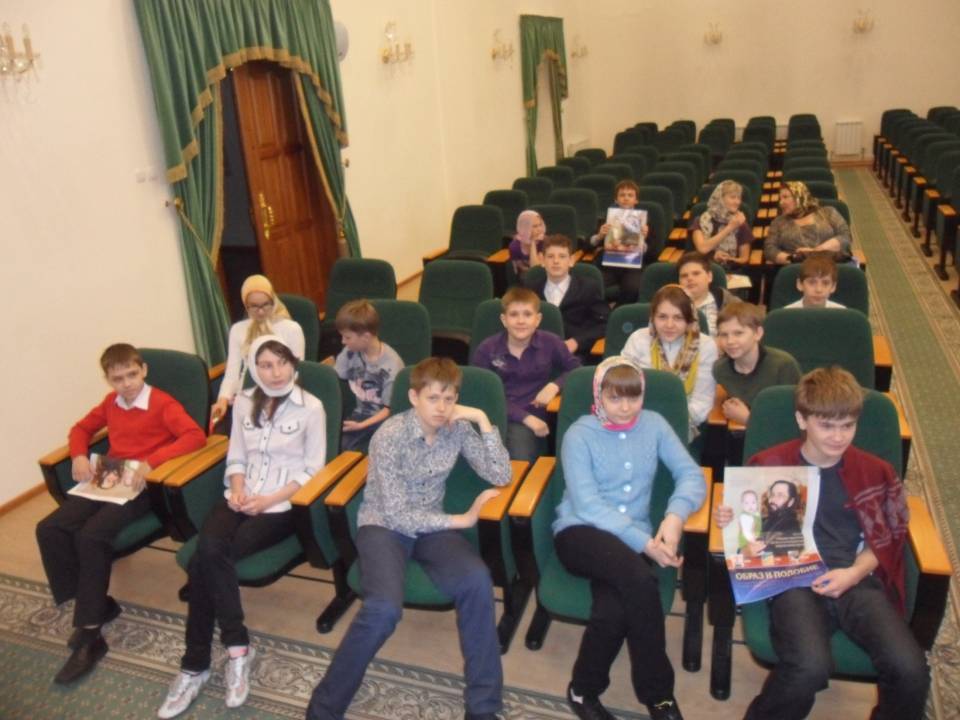 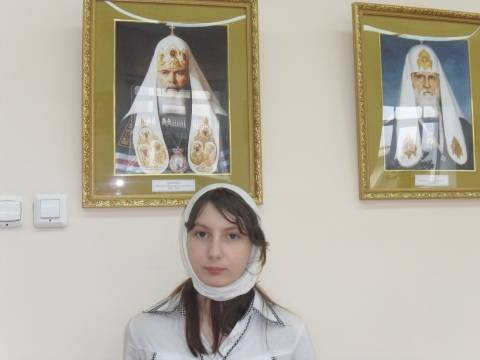 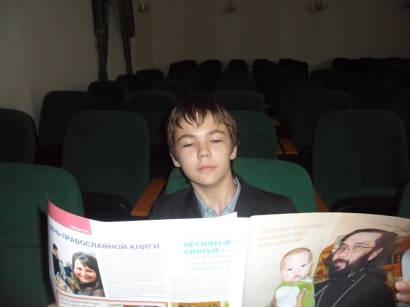 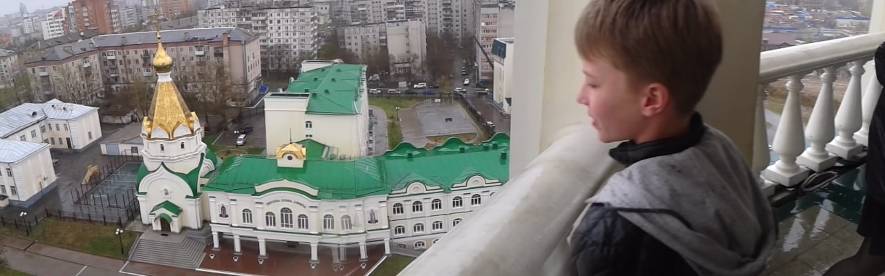 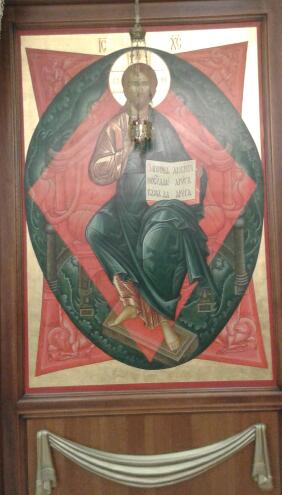 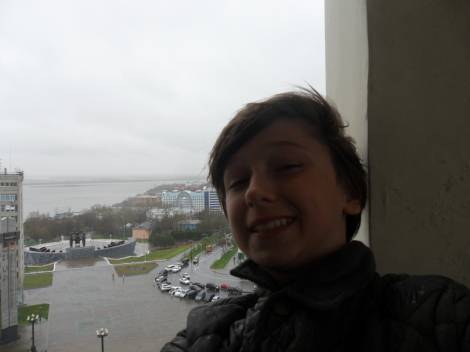 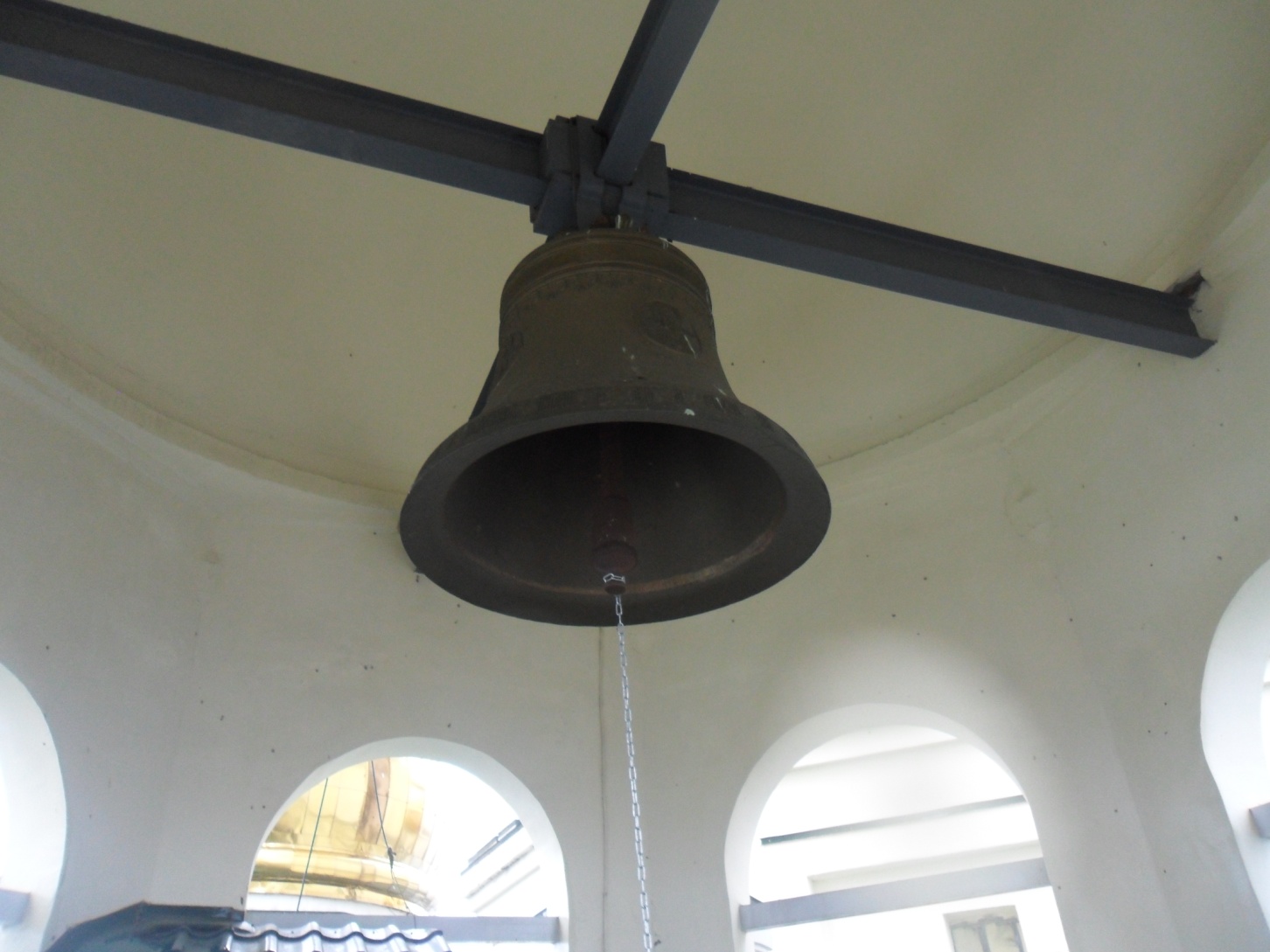 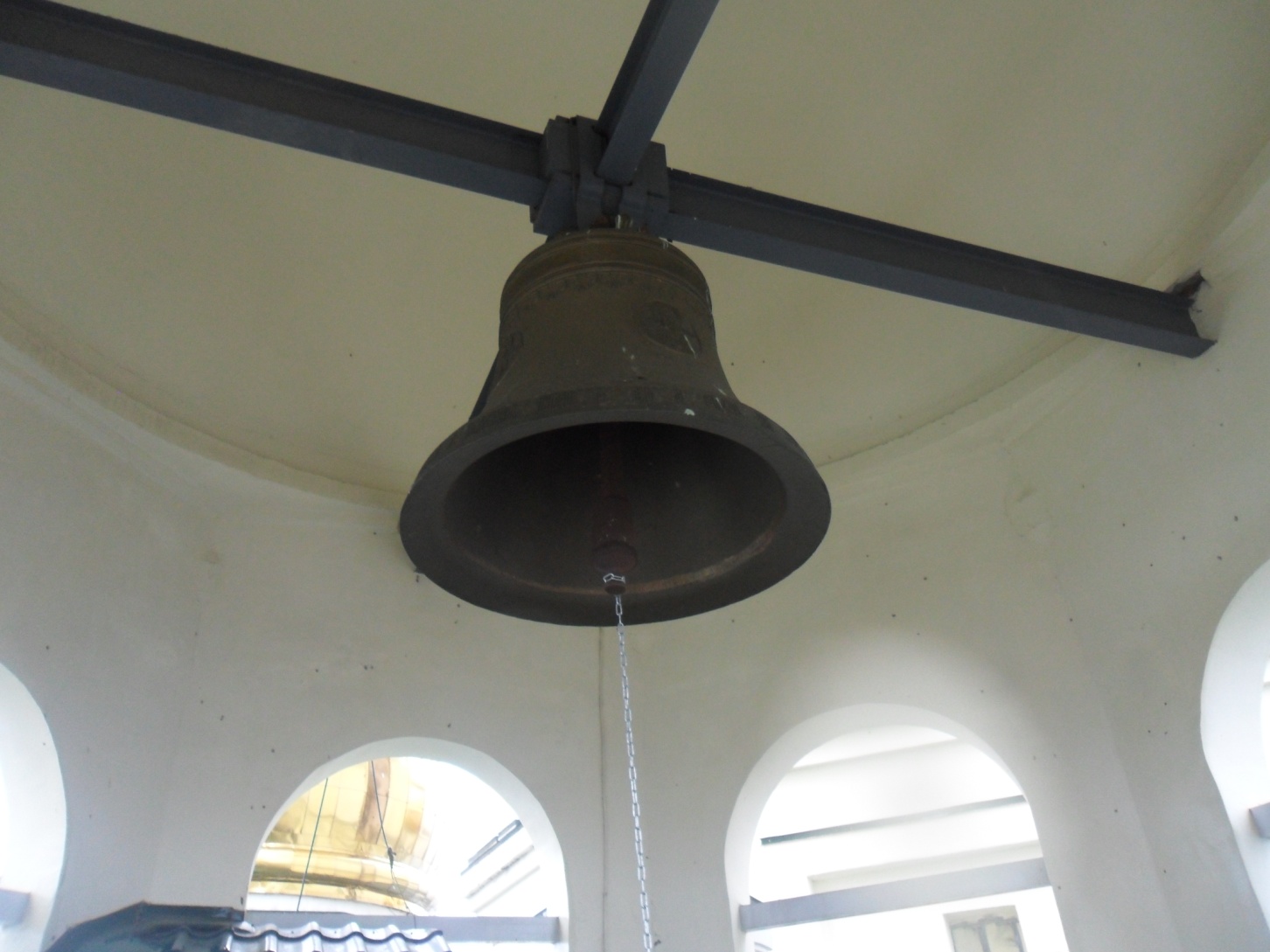